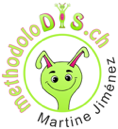 Les mots qui se terminent par -ge
Aucun  mot se termine par -je
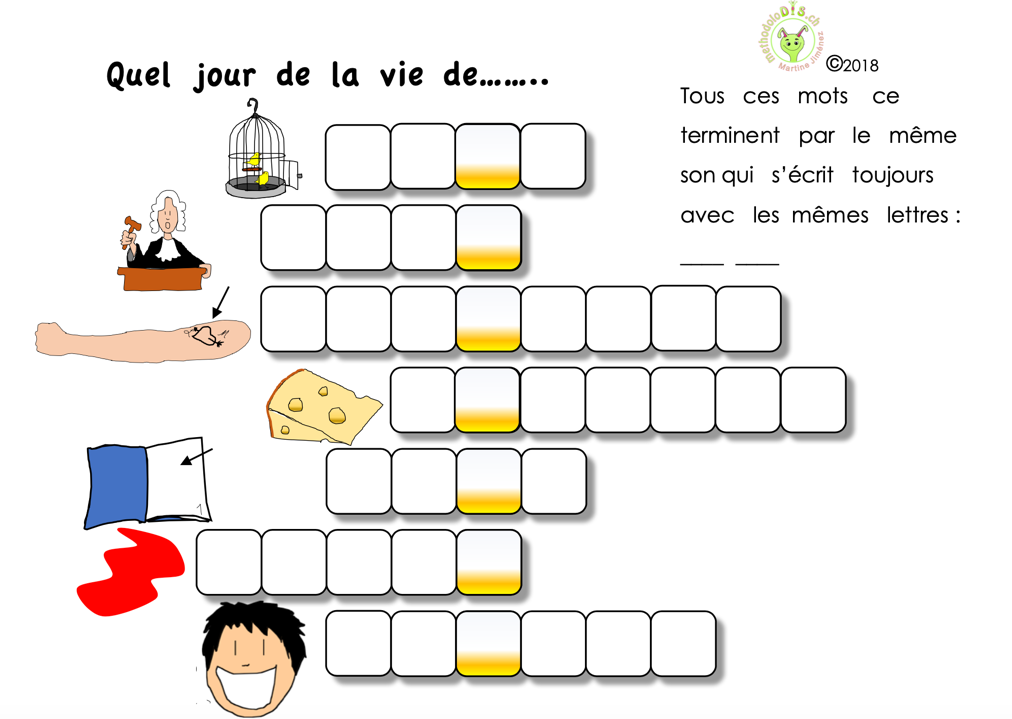 c  a  g  e
j   u  g  e
g  e
t  a  t  o  u  a  g  e
f  r  o  m  a  g  e
p  a  g  e
r  o  u  g  e
v   i  s  a  g  e
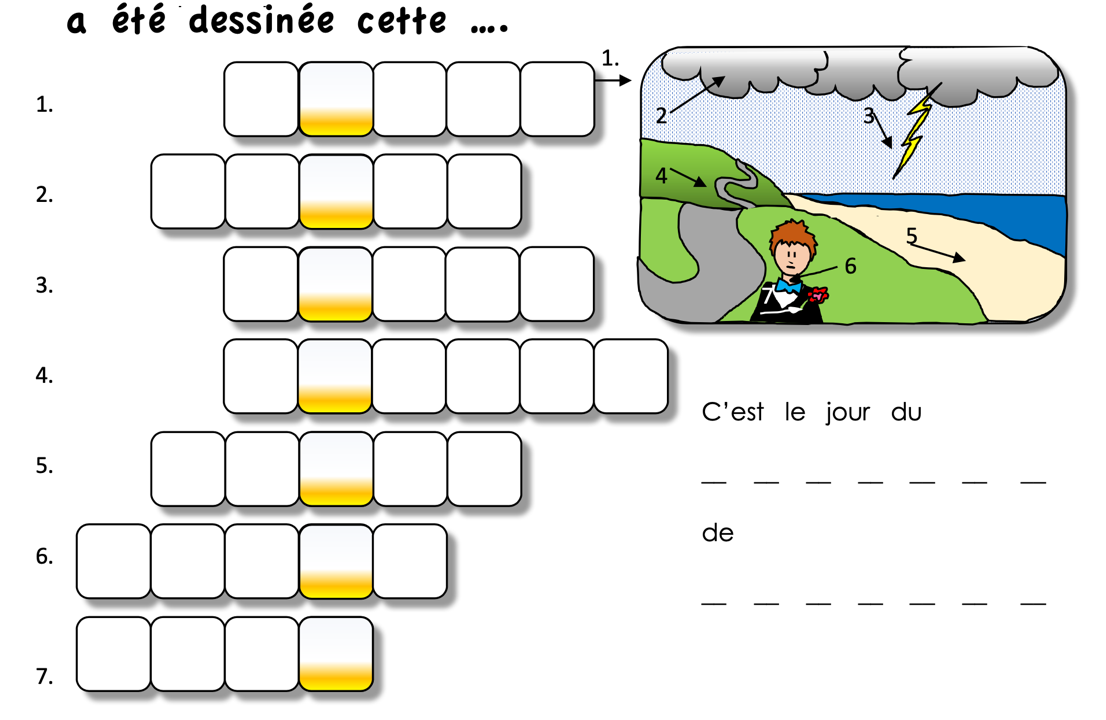 i  m  a  g  e
n  u  a   g  e
o  r   a  g  e
v  i   r   a  g  e
m a r  i a g  e
p  l   a   g  e
g  o  r   g  e
G e  o r g  e s
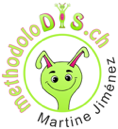 t  i   g  e